Comité de Sustentabilidad presenta:
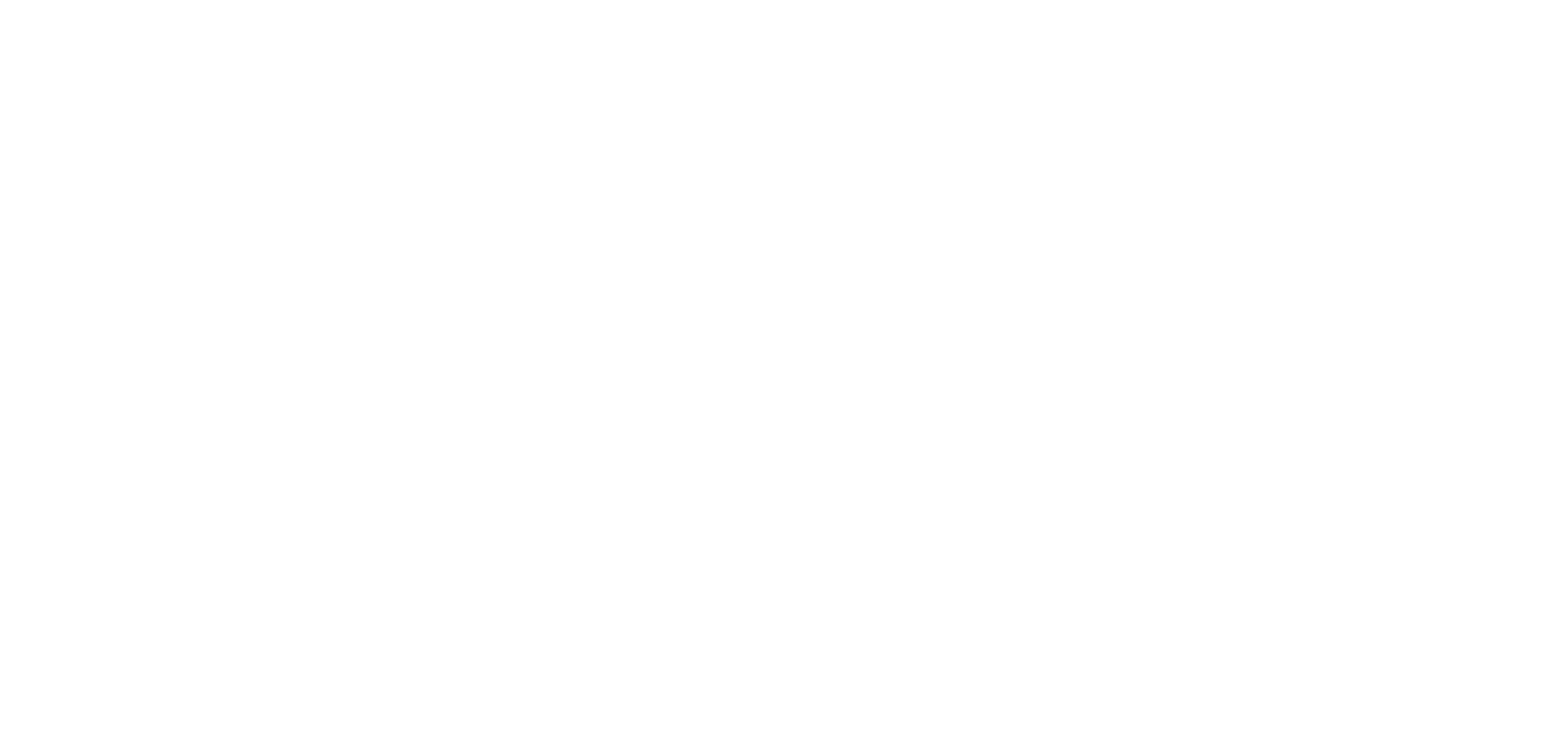 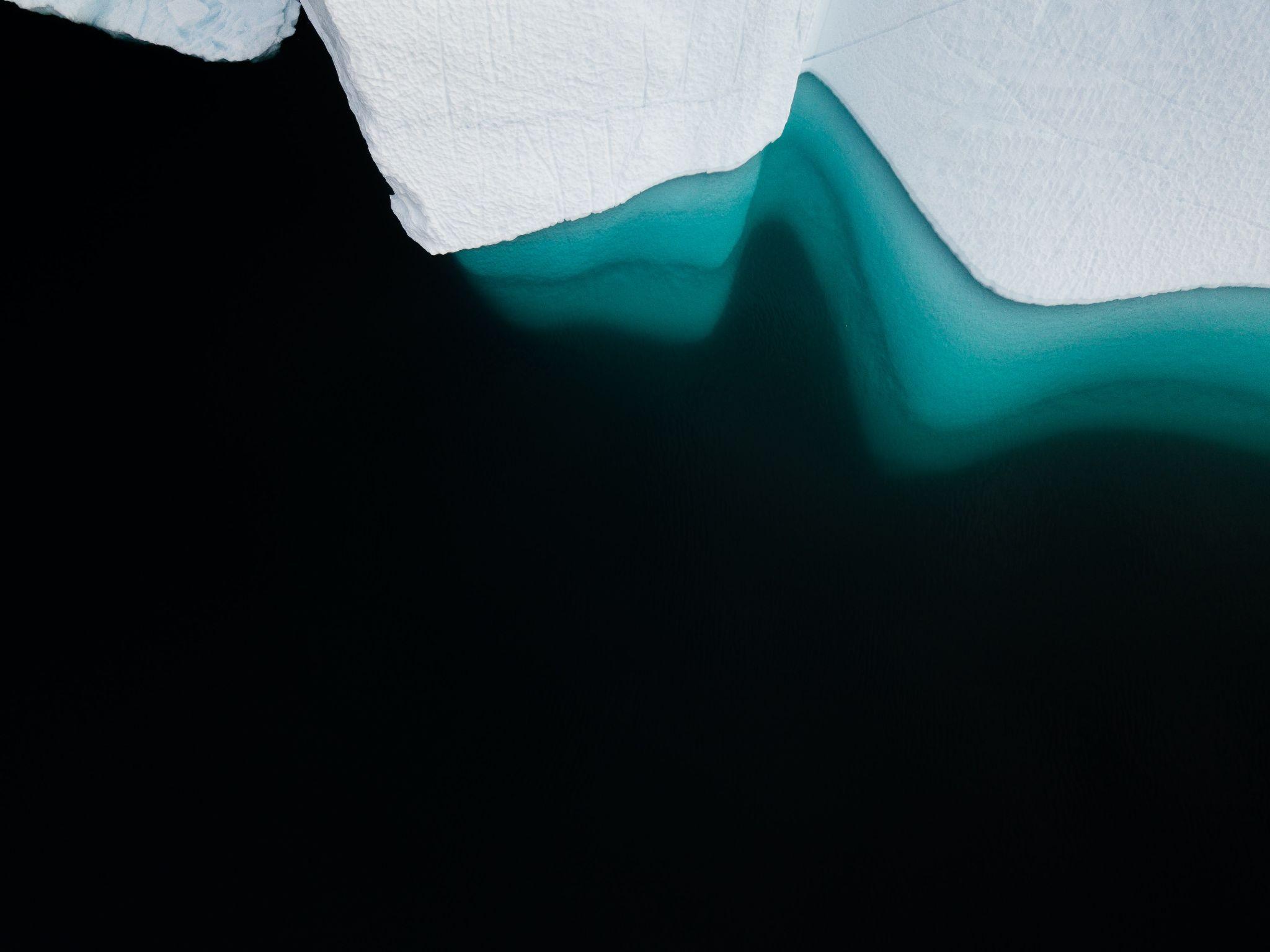 Reconocimiento en
Innovación
Ambiental 2022
Fecha:
Octubre, 2022
Nombre de emrpesa:
XXXX
01
02
03
04
Detalles del Proyecto
Impacto
Comunicación
Continuidad
Contenido
La idea innovadora
Objetivo(s)
Equipo
Impacto Economico
Impacto Social
Impacto Ambiental
Difusión
Escalable
Fecha:
Octubre 2022
#RIGA22
#RIGA21
Detalles
Fecha:
Octubre 2022
#RIGA22
Titulo del Proyecto
Fecha
Octubre 2022
#RIGA22
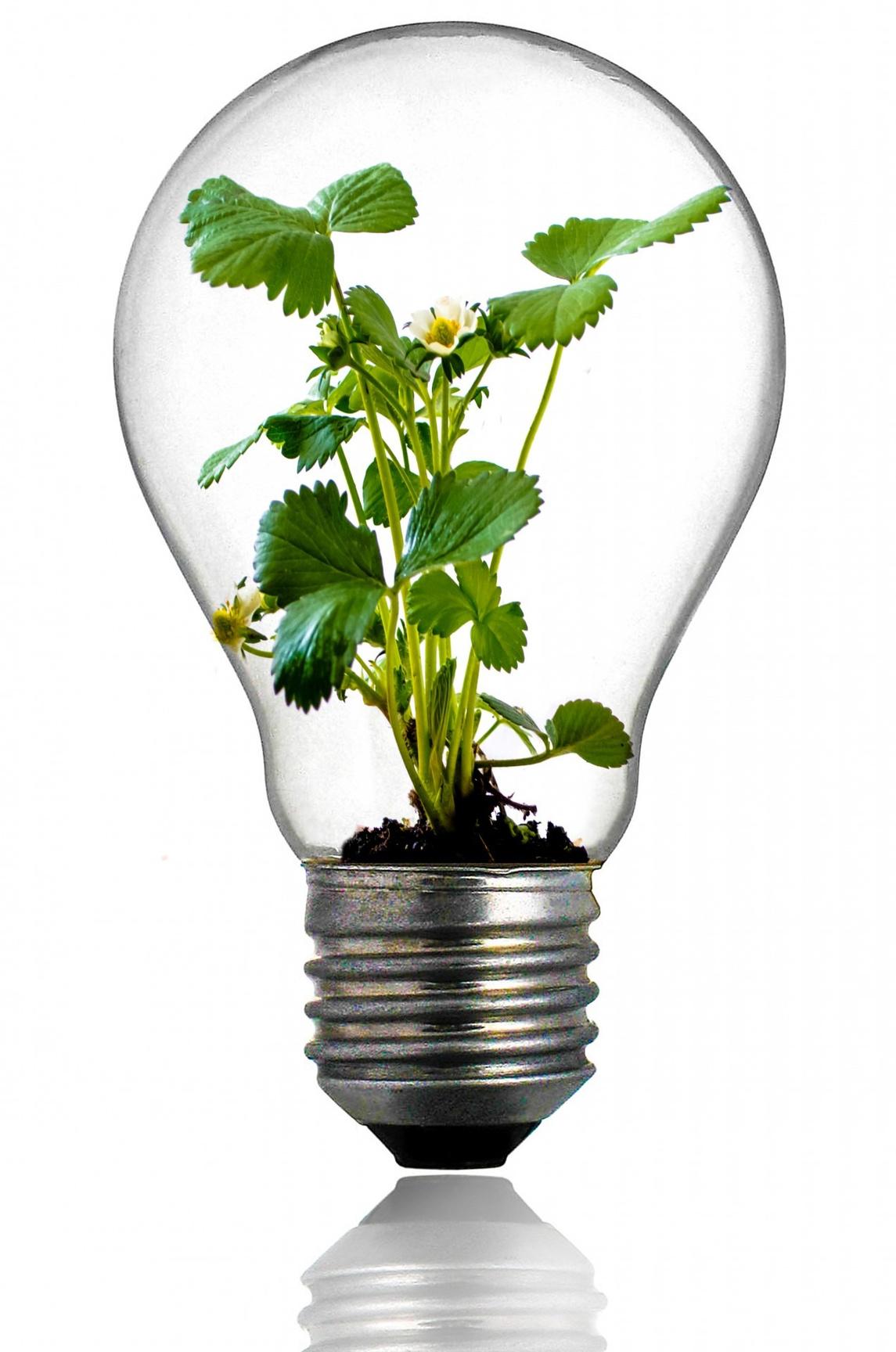 Una buena e innovadora idea
Explicar cómo se gestó la idea y la innovación asociada
01
02
03
¿Qué objetivo(s) persigue(n) el proyecto?
Explicar el problema a resolver y los objetivos del proyecto
Explicar el problema a resolver y los objetivos del proyecto
Explicar el problema a resolver y los objetivos del proyecto
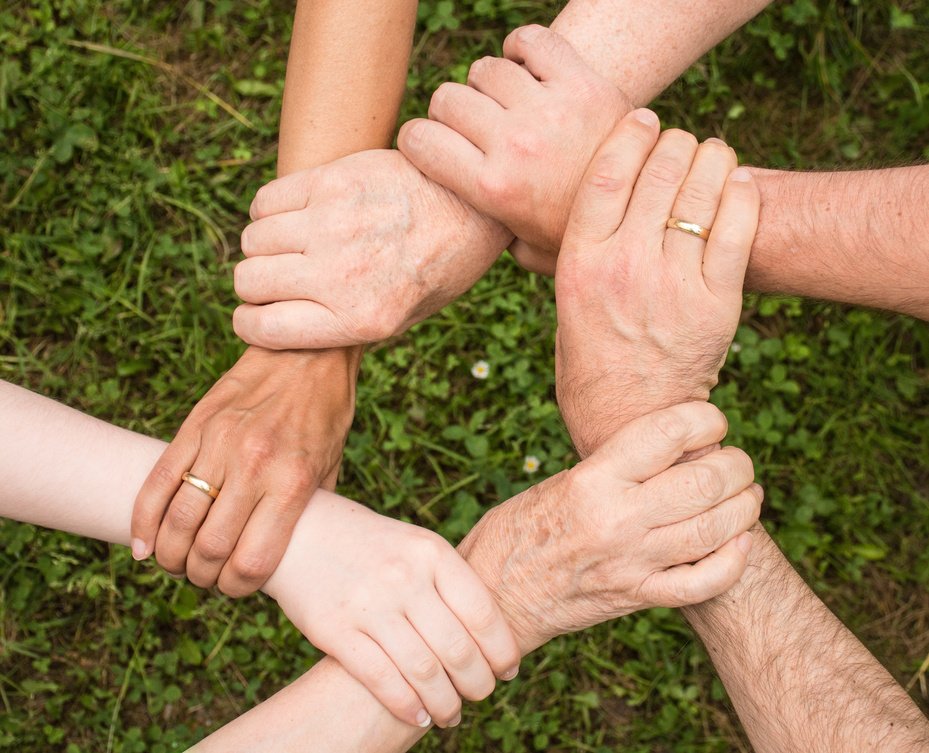 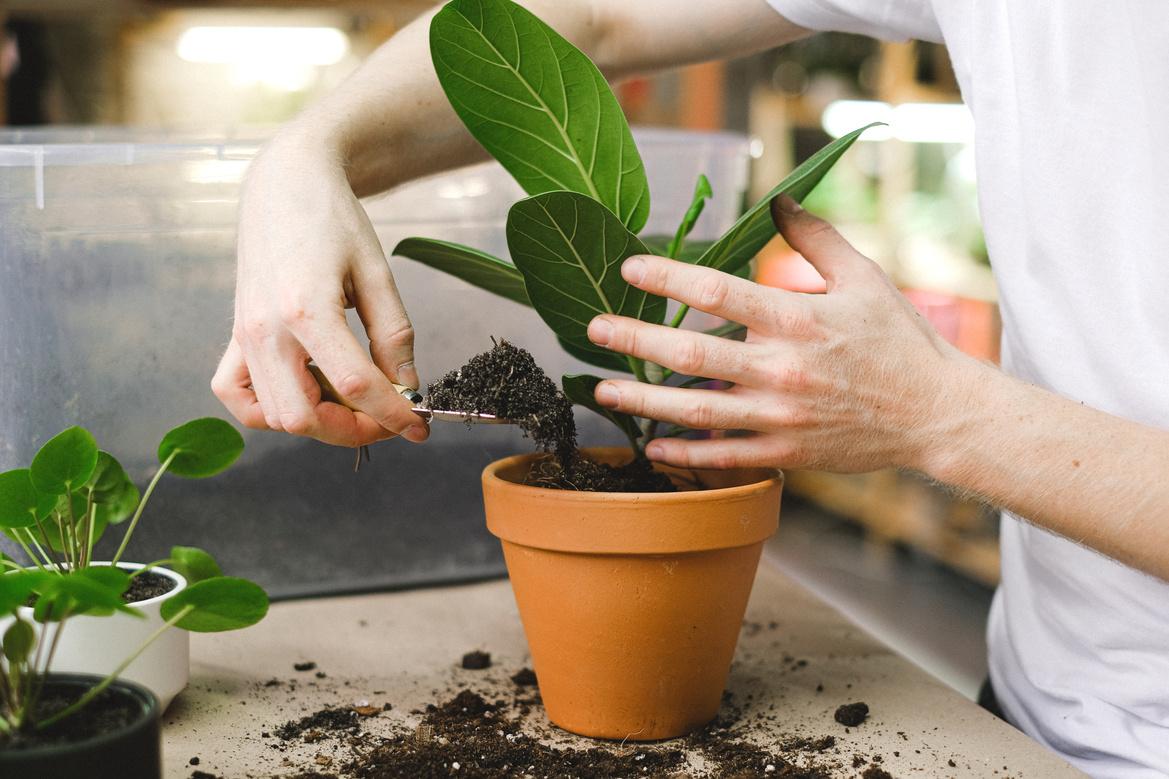 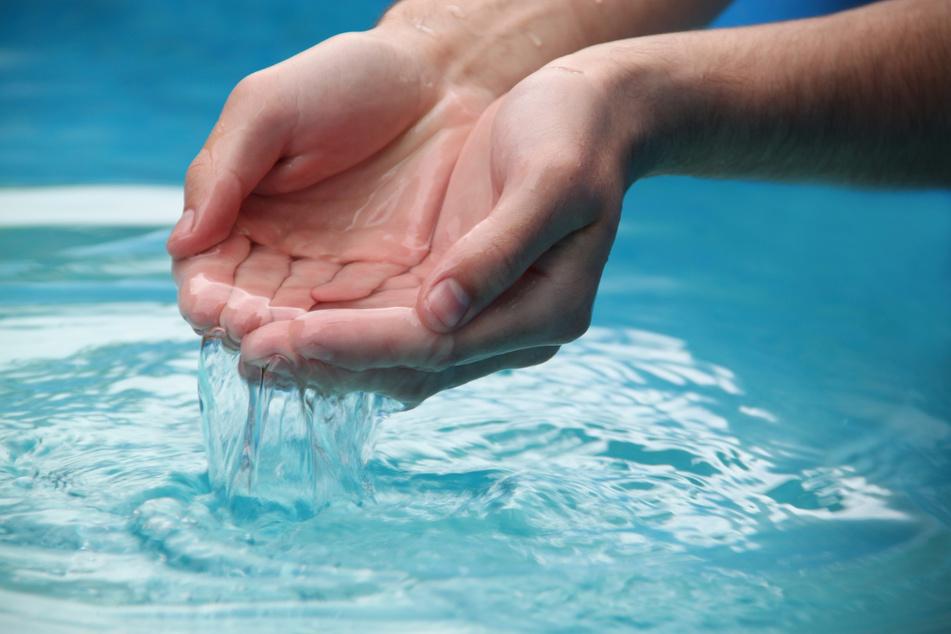 Fecha:
Octubre 2022
#RIGA22
NOMBRE
APELLIDO
NOMBRE
APELLIDO
NOMBRE
APELLIDO
NOMBRE
APELLIDO
NOMBRE
APELLIDO
NOMBRE
APELLIDO
Posición / papel
Posición / papel
Posición / papel
Posición / papel
Posición / papel
Posición / papel
El Equipo
Describa sus contribuciones clave al proyecto.
Describa sus contribuciones clave al proyecto.
Describa sus contribuciones clave al proyecto.
Describa sus contribuciones clave al proyecto.
Describa sus contribuciones clave al proyecto.
Describa sus contribuciones clave al proyecto.
¿Qué entidades, organizaciones y / o equipos de trabajo participan en el proyecto?
Equipo
Colaboradores
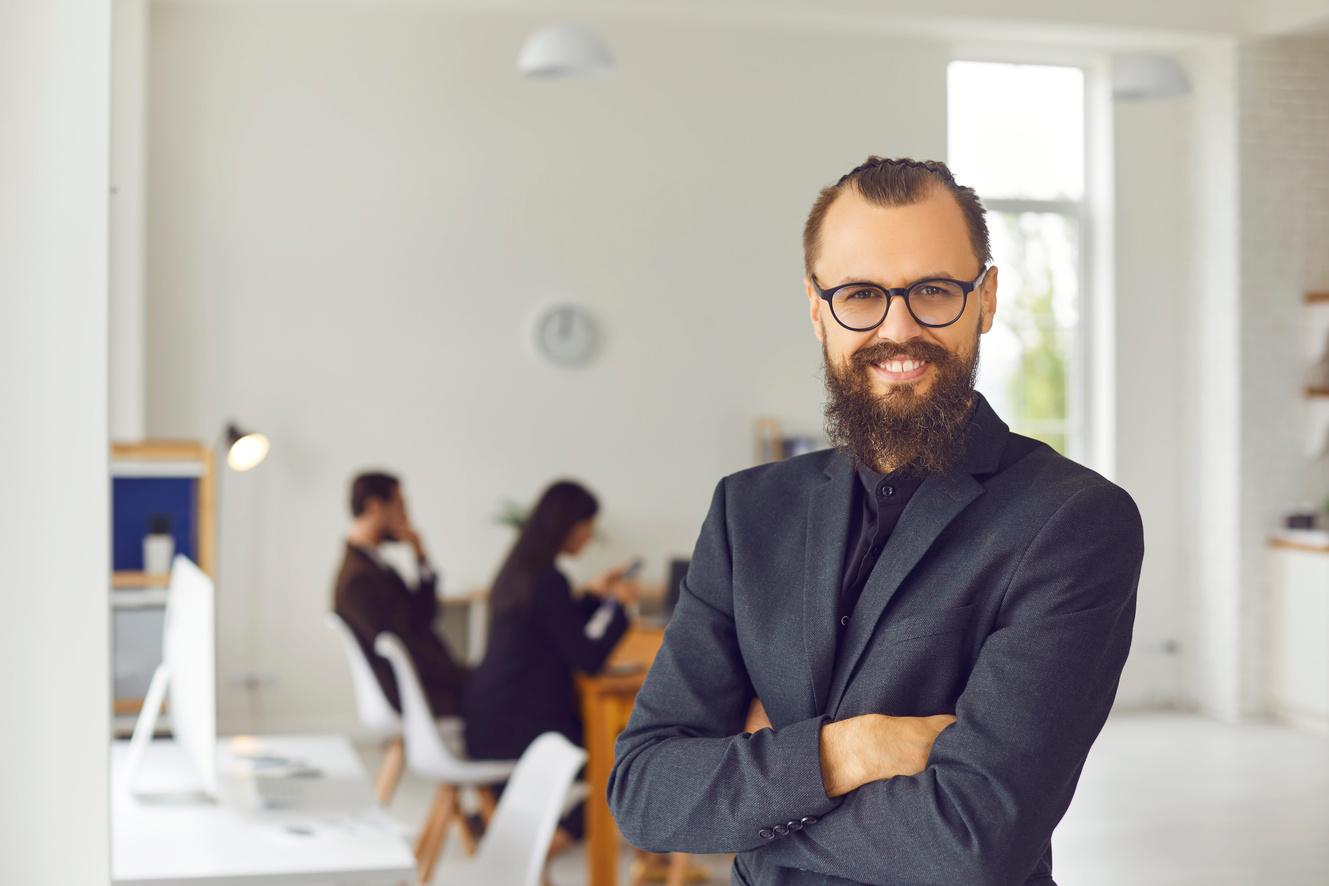 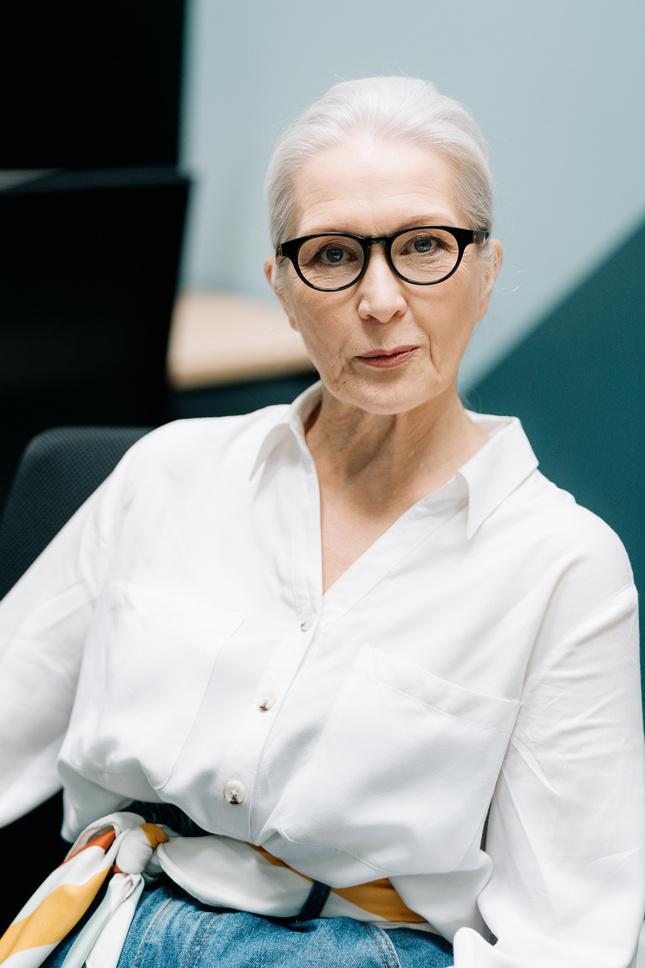 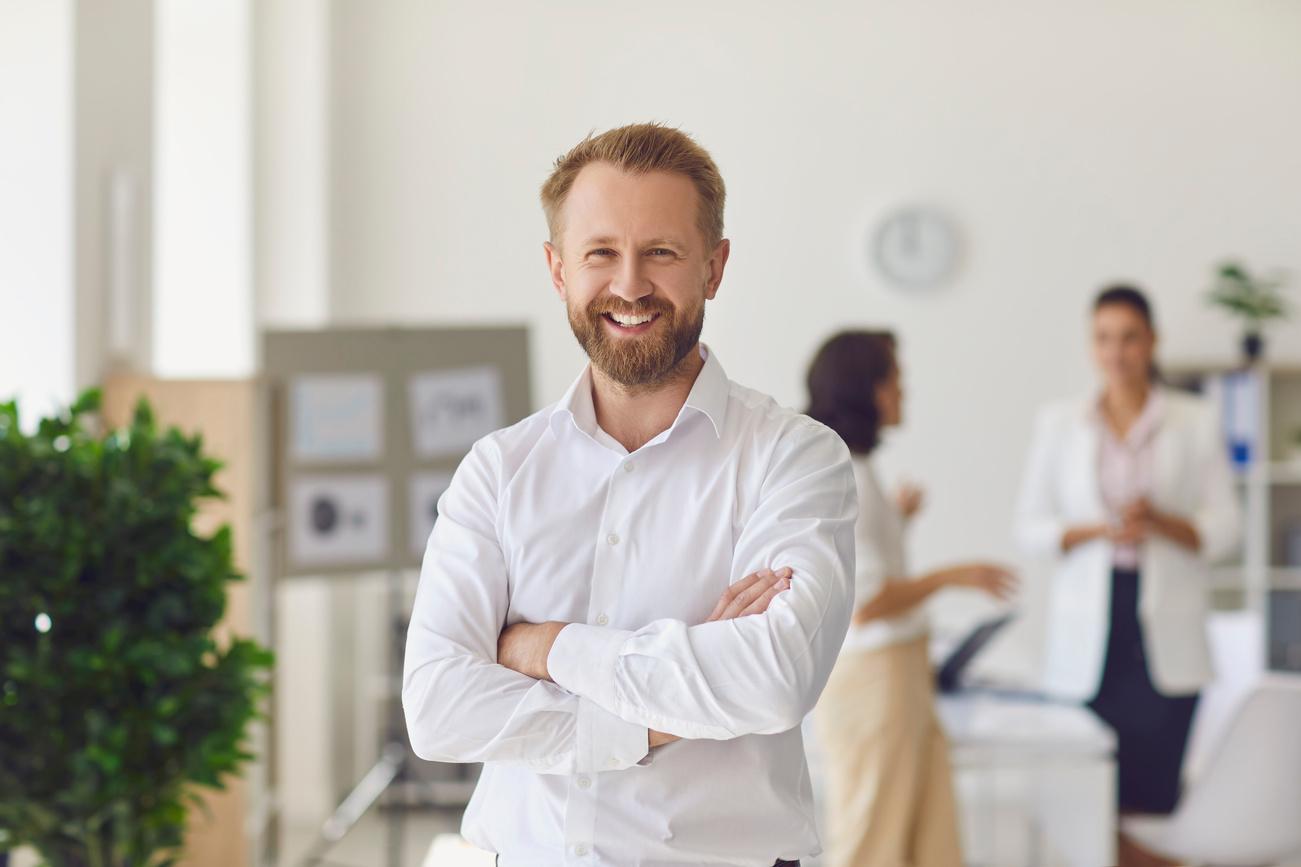 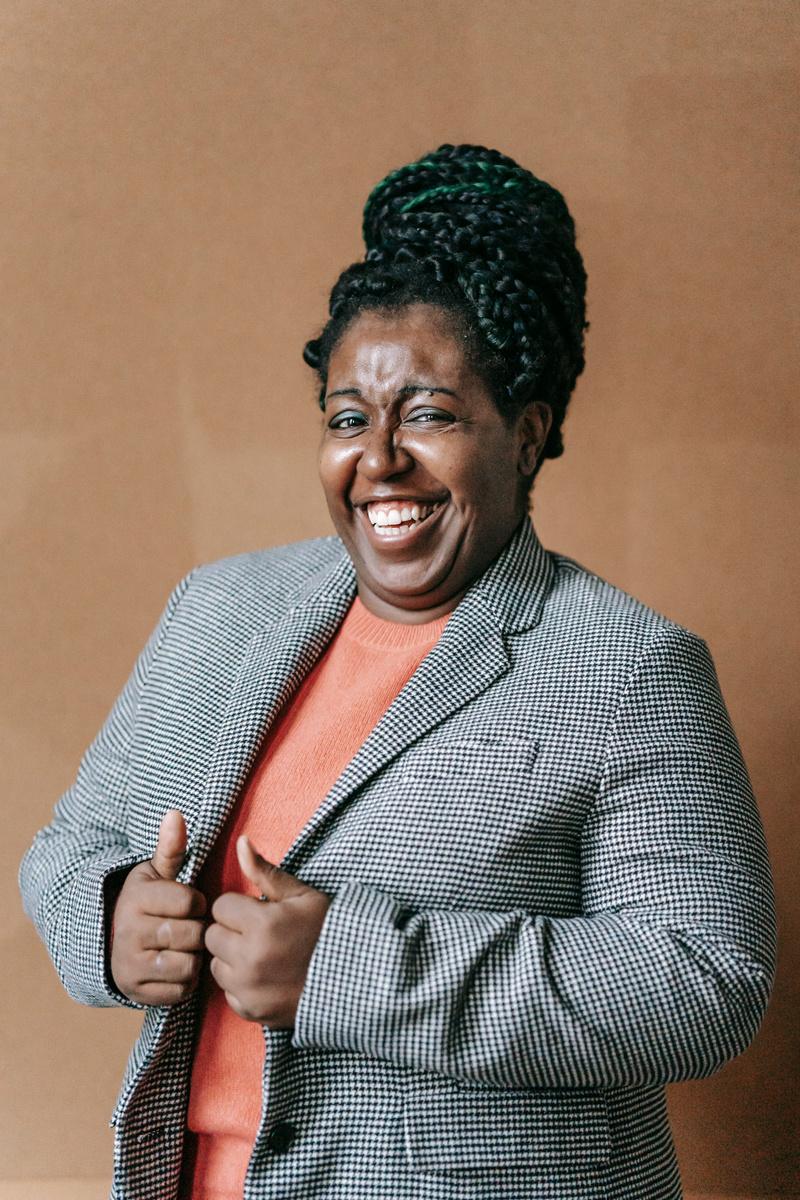 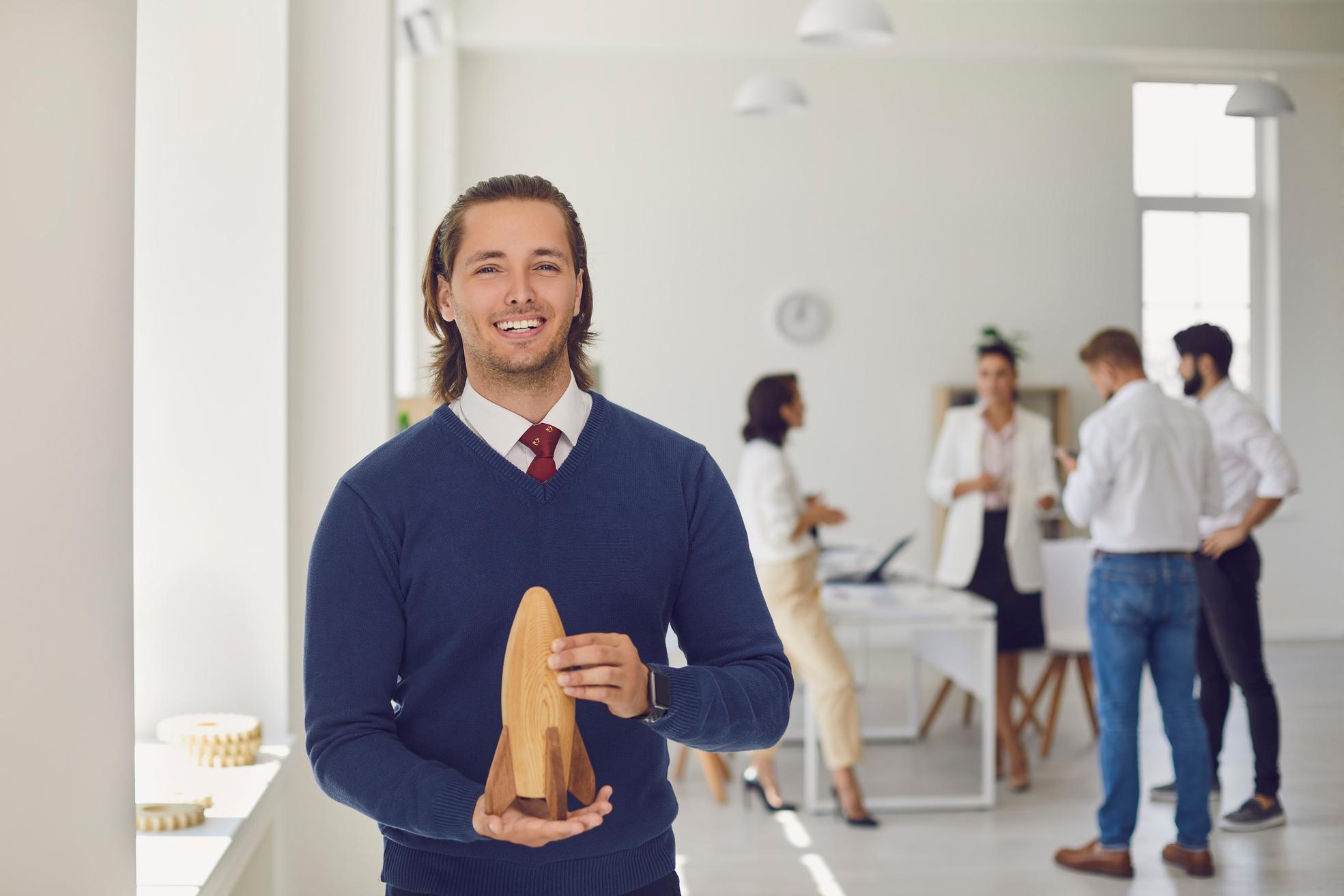 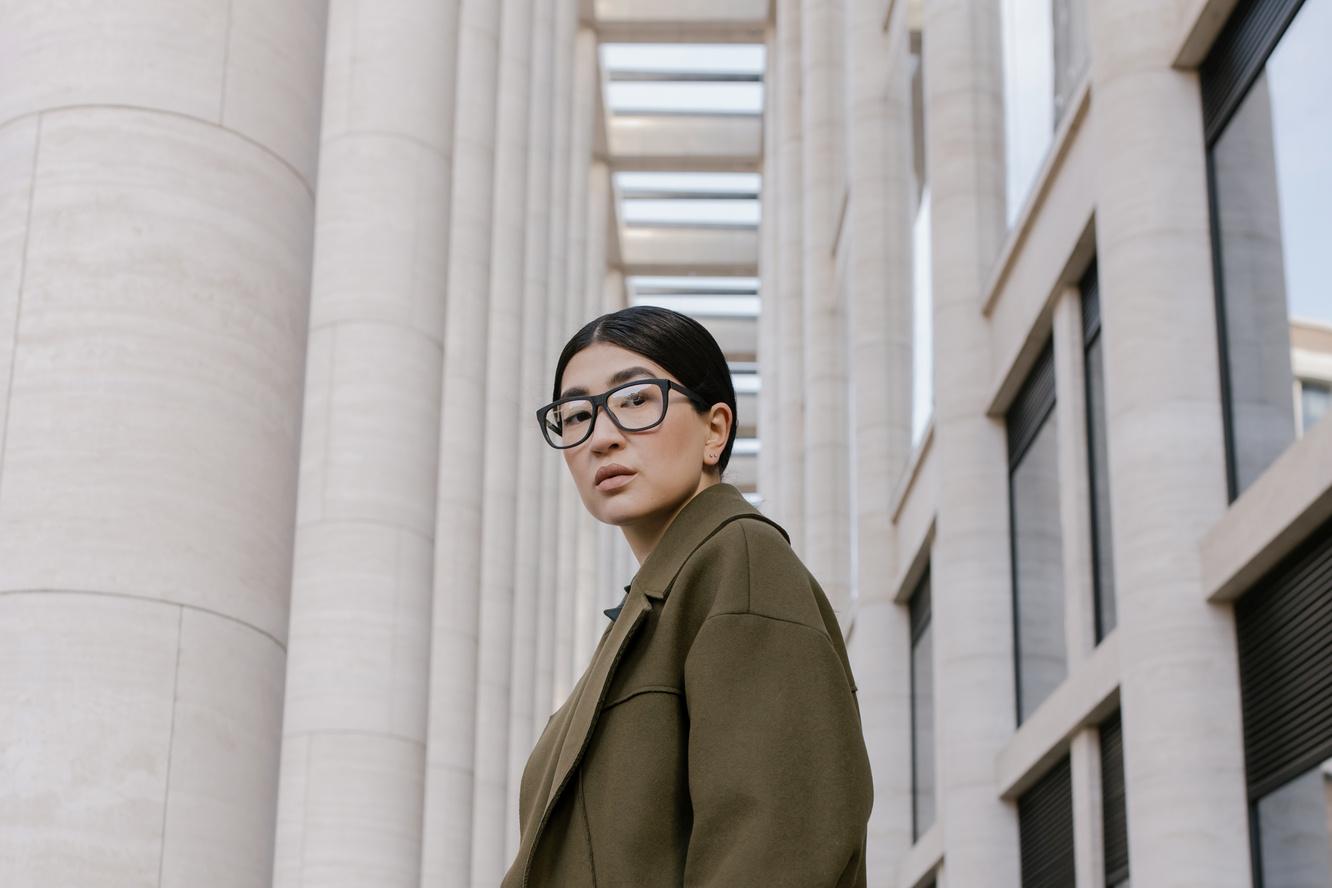 #RIGA22:
Impacto Economico
Impacto # 1
Impacto # 2
Impacto # 3
XX
XX
XX
Impacto
Economico
¿Cuál es el impacto económico de este proyecto? Referido a si el proyecto genera un ahorro de costos, eficiencia en el uso de recursos, impacto en el riesgo financiero de la empresa

Señalar si existe vinculación con los ODS: 8,9, 10 y 12
Fecha 
Octubre 2022
#RIGA22
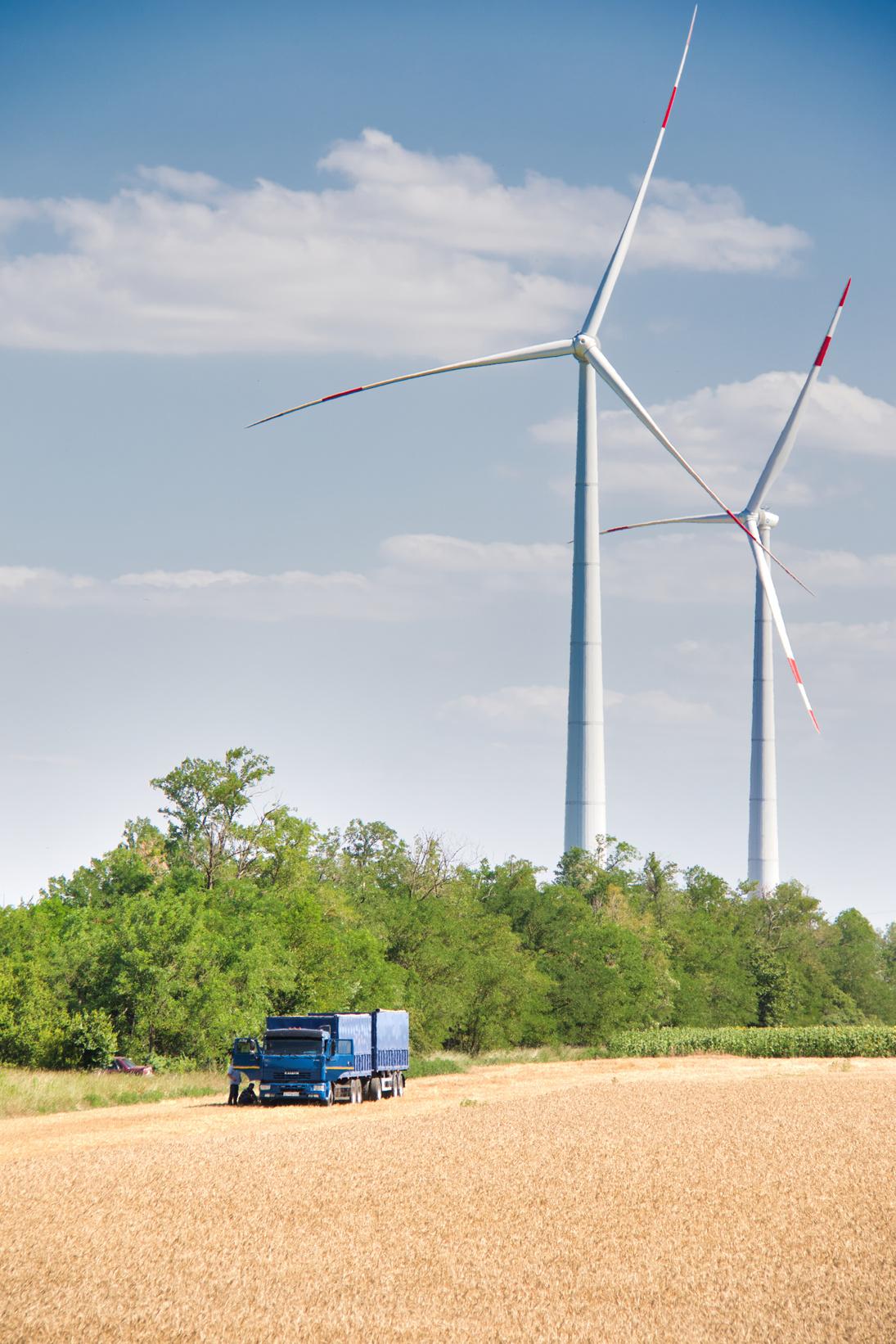 Impacto #1
Explicarse con detalles ....
Fecha:
Octubre 2022
#RIGA22
Impacto #2
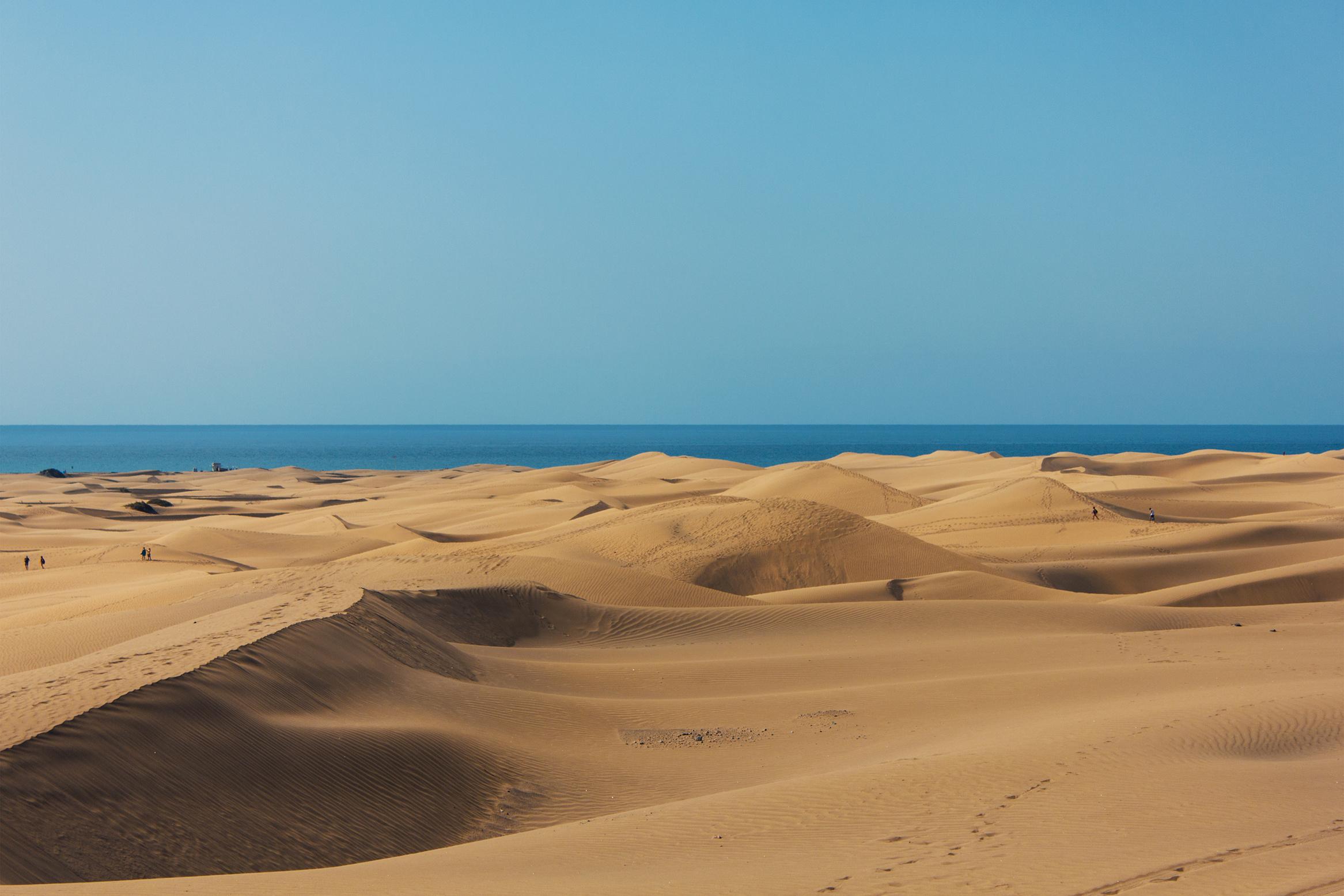 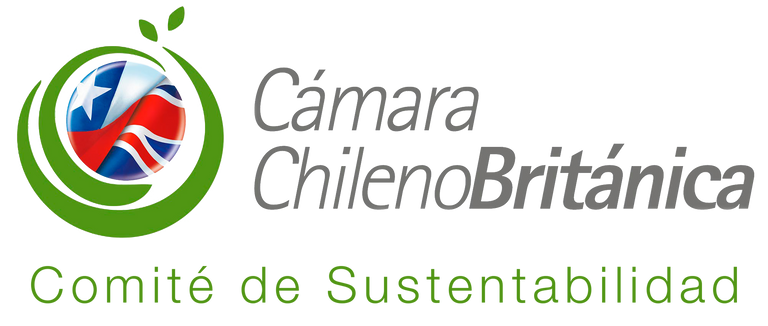 Explicarse con detalles...
#RIGA21
Impacto #3
Explicarse con detalles....
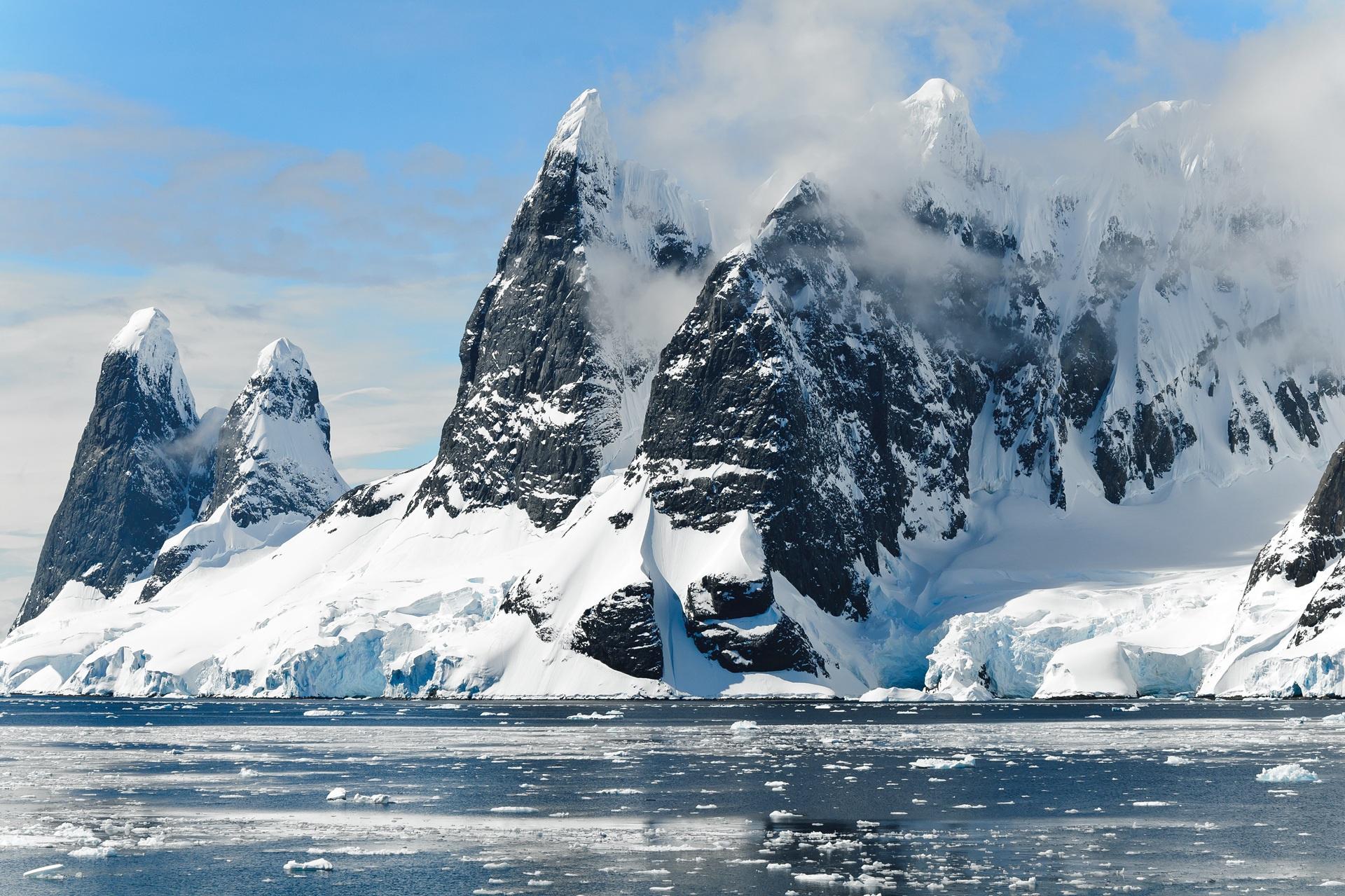 #RIGA22
Impacto
Social
Fecha:
Octubre 2022
#RIGA22
Impacto # 1
Impacto # 2
Impacto # 3
XXX
XX
XXX
Impacto
Social
Señalar si existe vinculación con los ODS: 1, 2, 3, 4, 5, 7, 11 y 16
Fecha 
Octubre 2022
#RIGA22
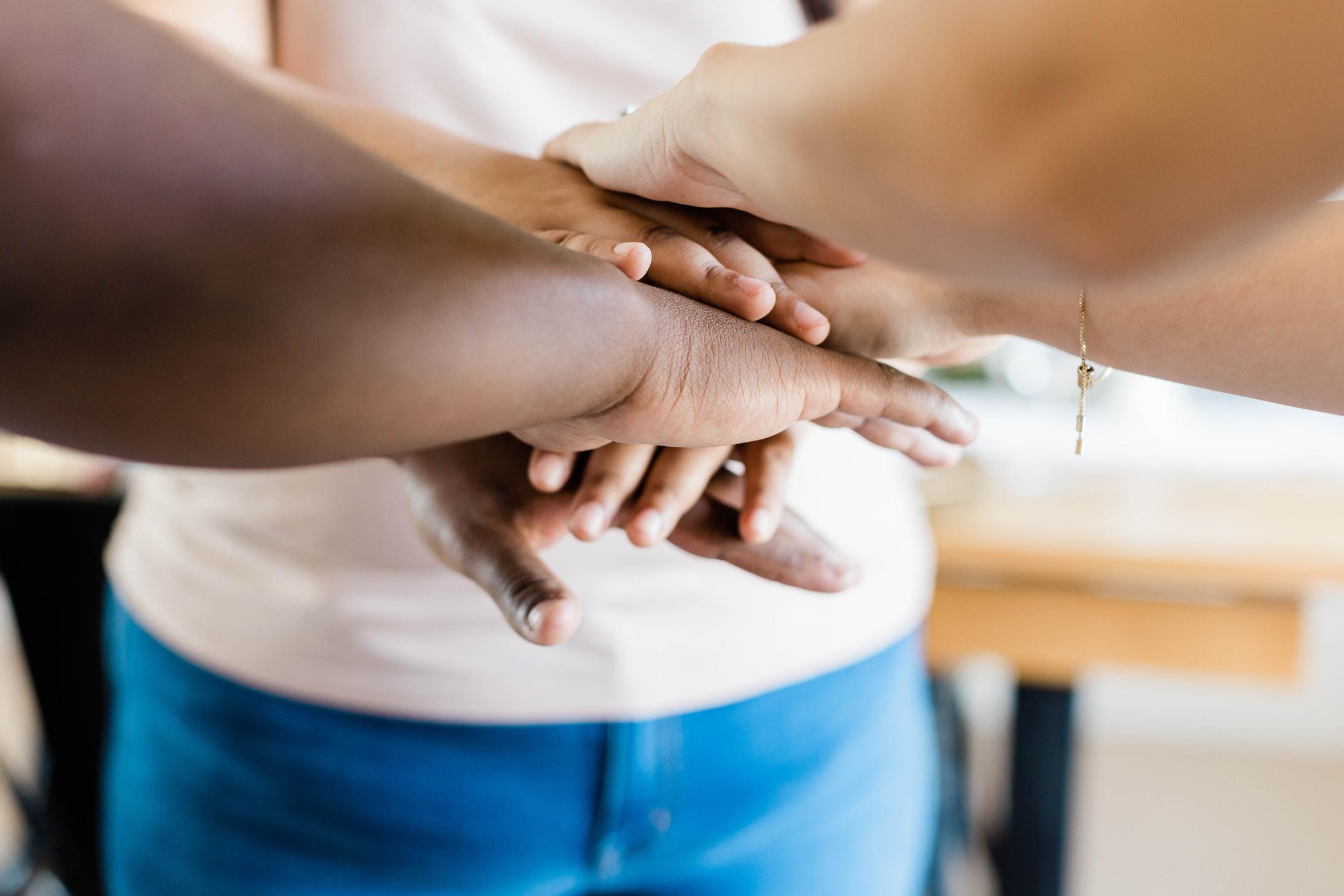 Explicarse con detalles ....
Impacto #1
Fecha:
Octubre 2022
#RIGA22
Impacto #2
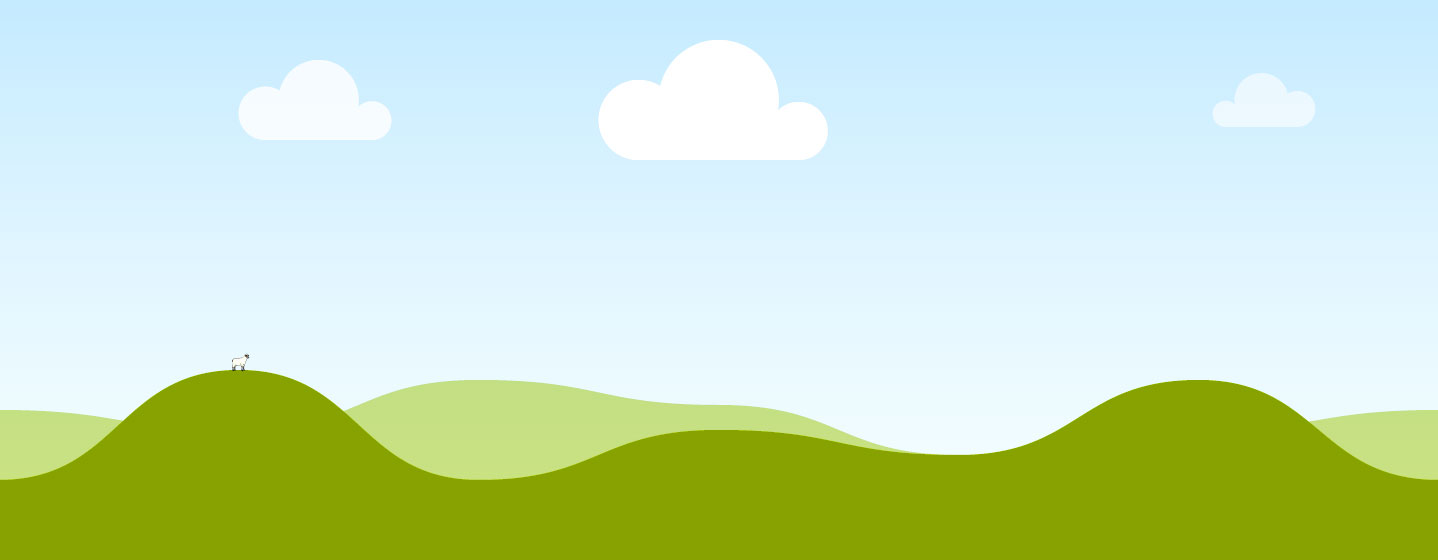 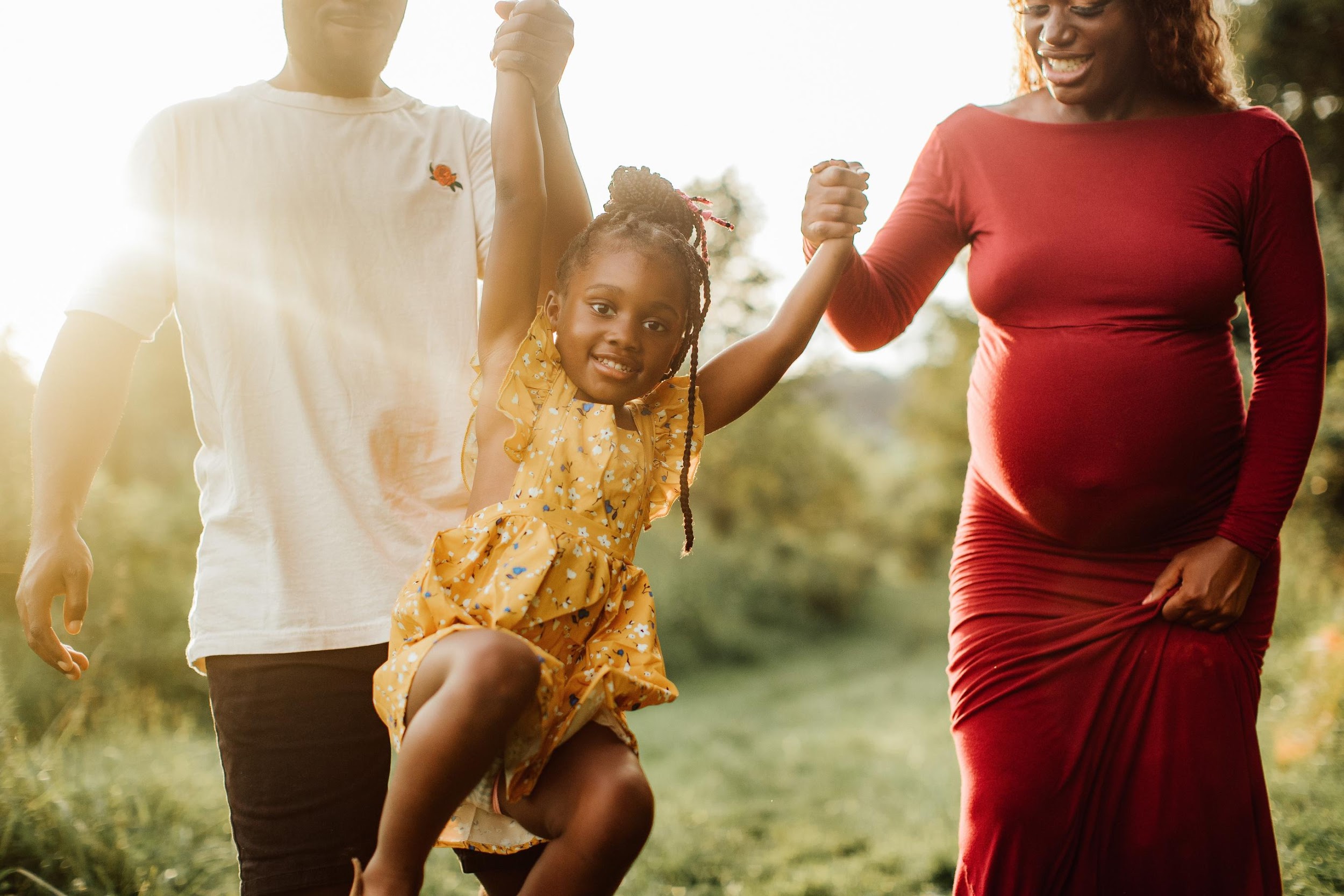 Explicarse con detalles...
#RIGA22
Impacto #3
Explicarse con detalles....
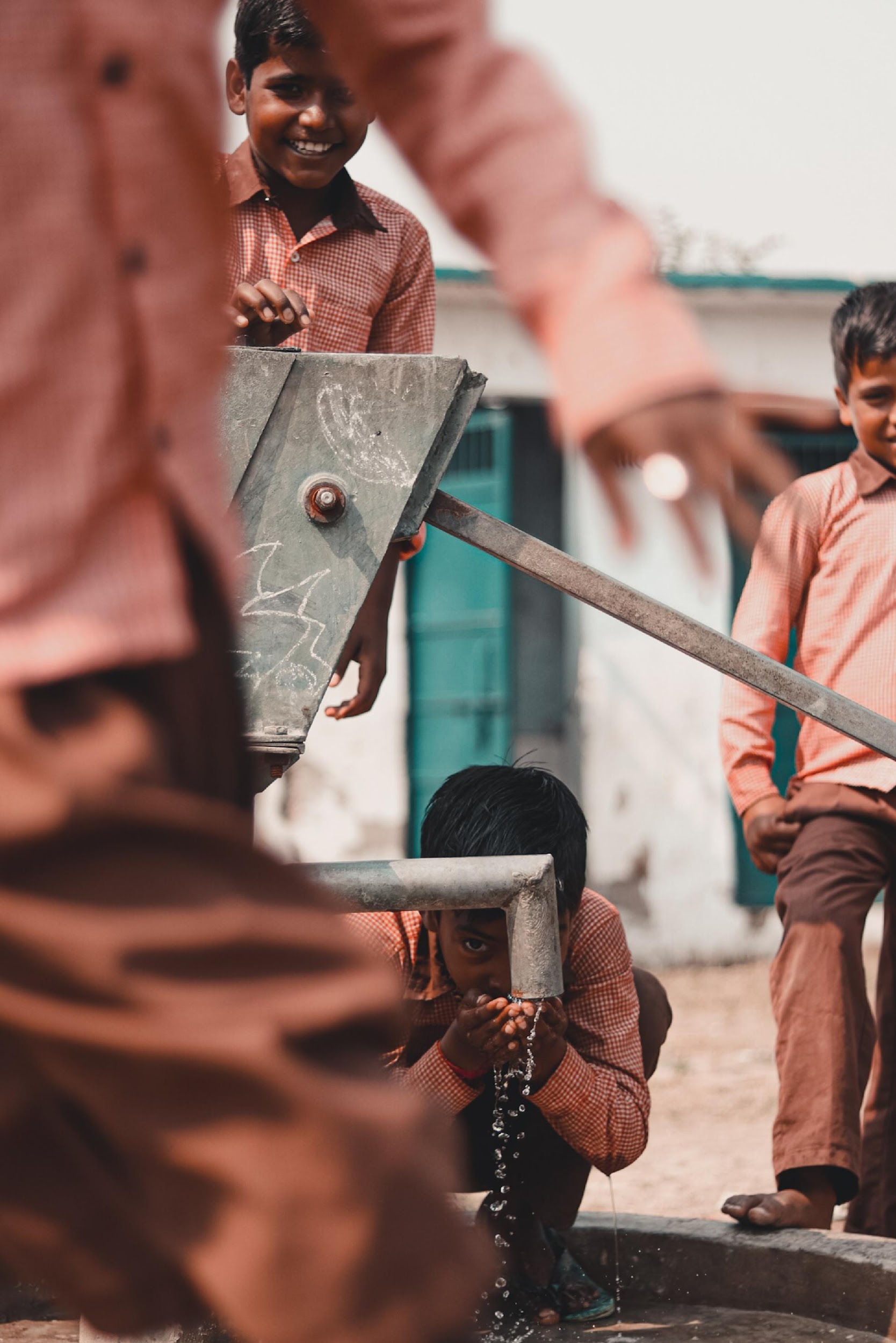 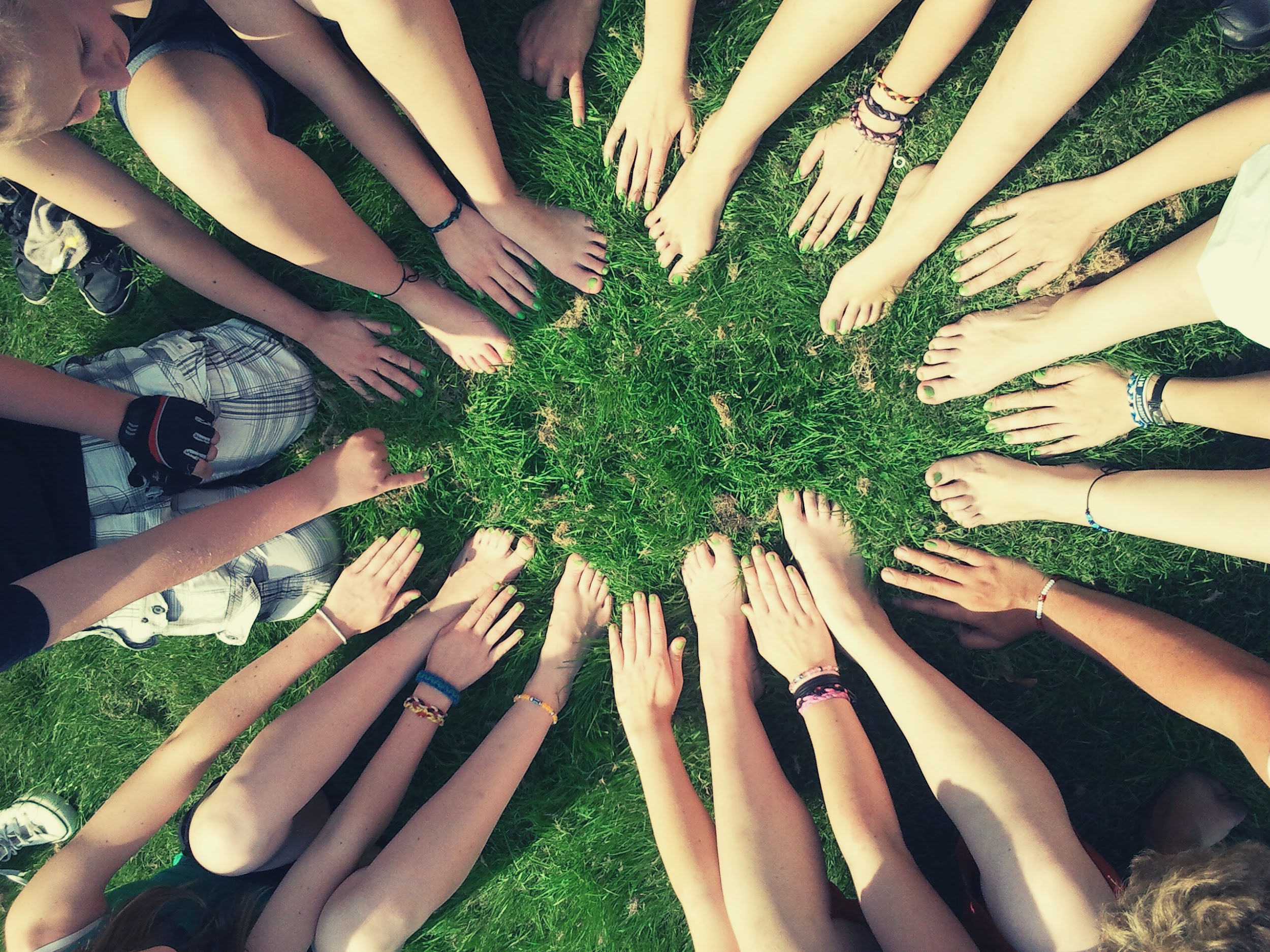 #RIGA21:
Impacto 
Ambiental
Impacto # 1
Impacto # 2
Impacto # 3
XXX
XX
XXX
Impacto
Ambiental
Señalar si existe vinculación con los ODS: 6, 13, 14 y 15
Fecha 
Octubre 2022
#RIGA22
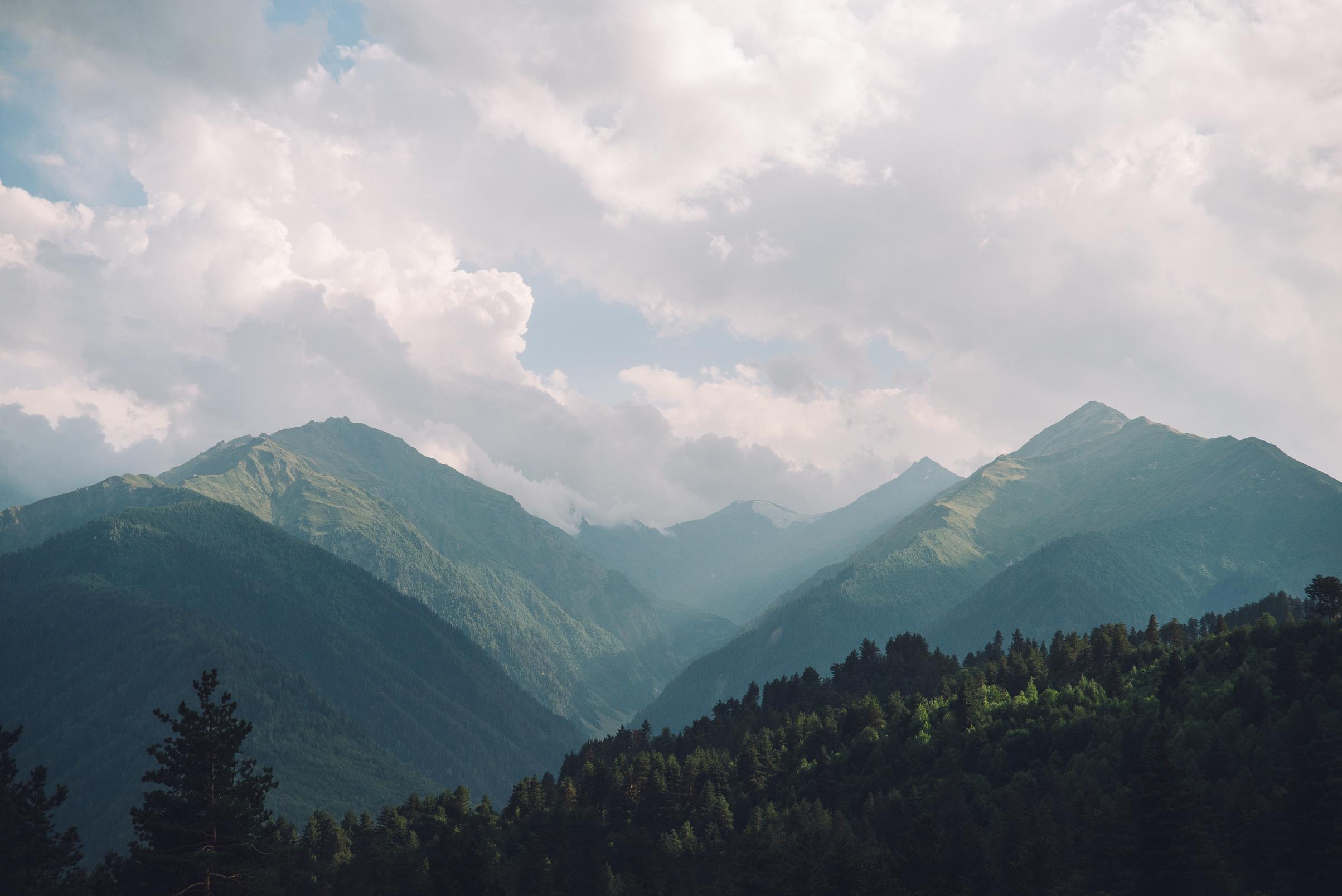 Impacto #1
Explicarse con detalles ....
Fecha:
Octubre 2022
#RIGA22
Impacto #2
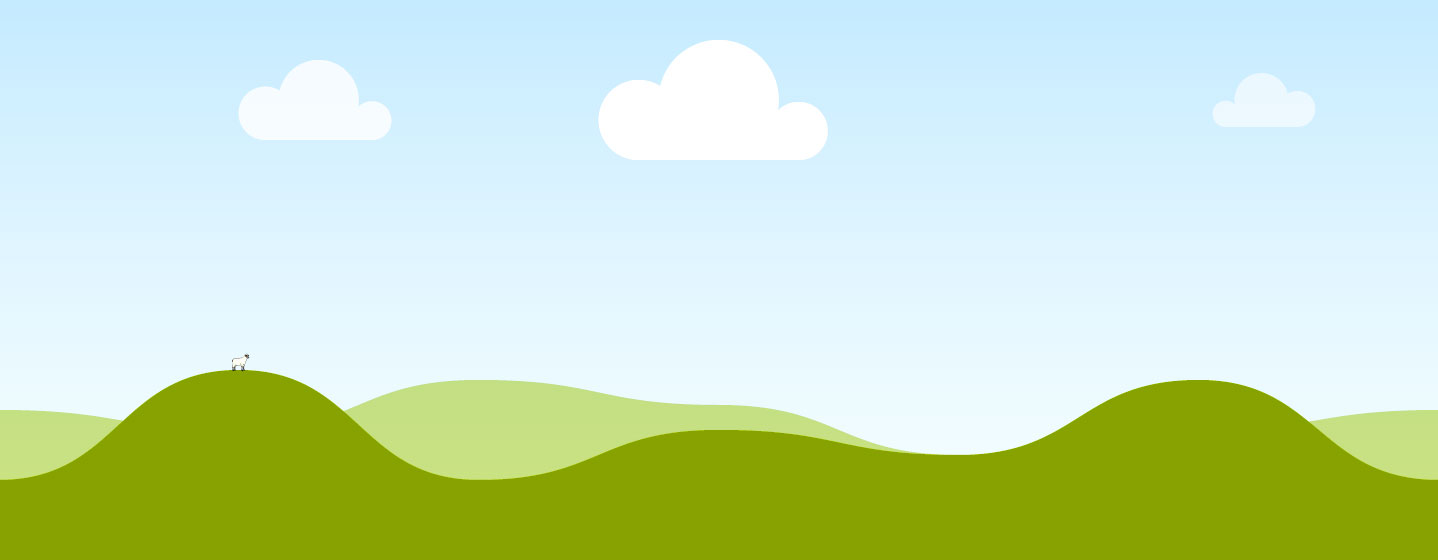 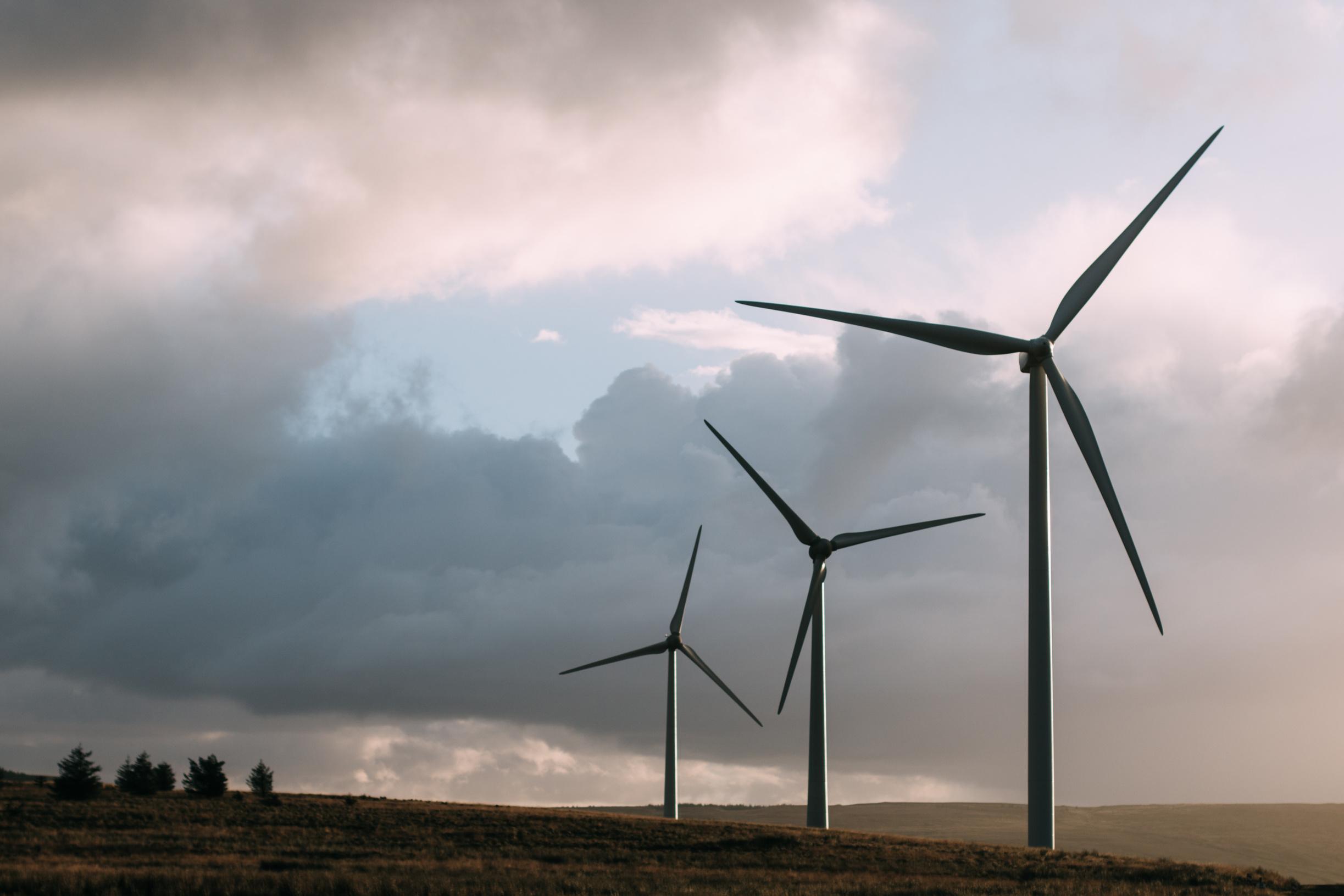 Explicarse con detalles...
#RIGA22
Impacto #3
Explicarse con detalles....
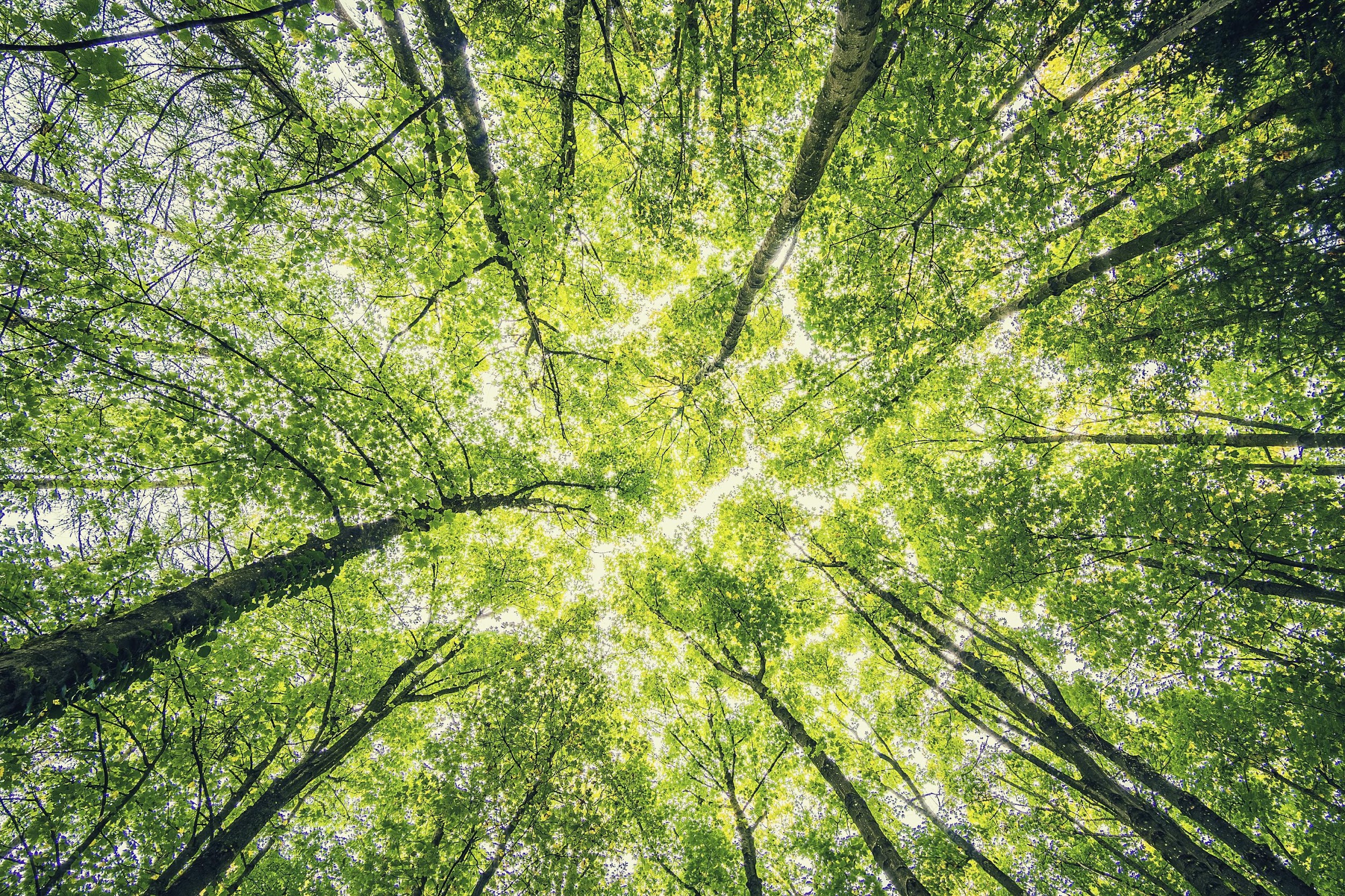 #RIGA22
Comunicación
Fecha:
Octubre 2022
#RIGA22
Comunicación y Difusión
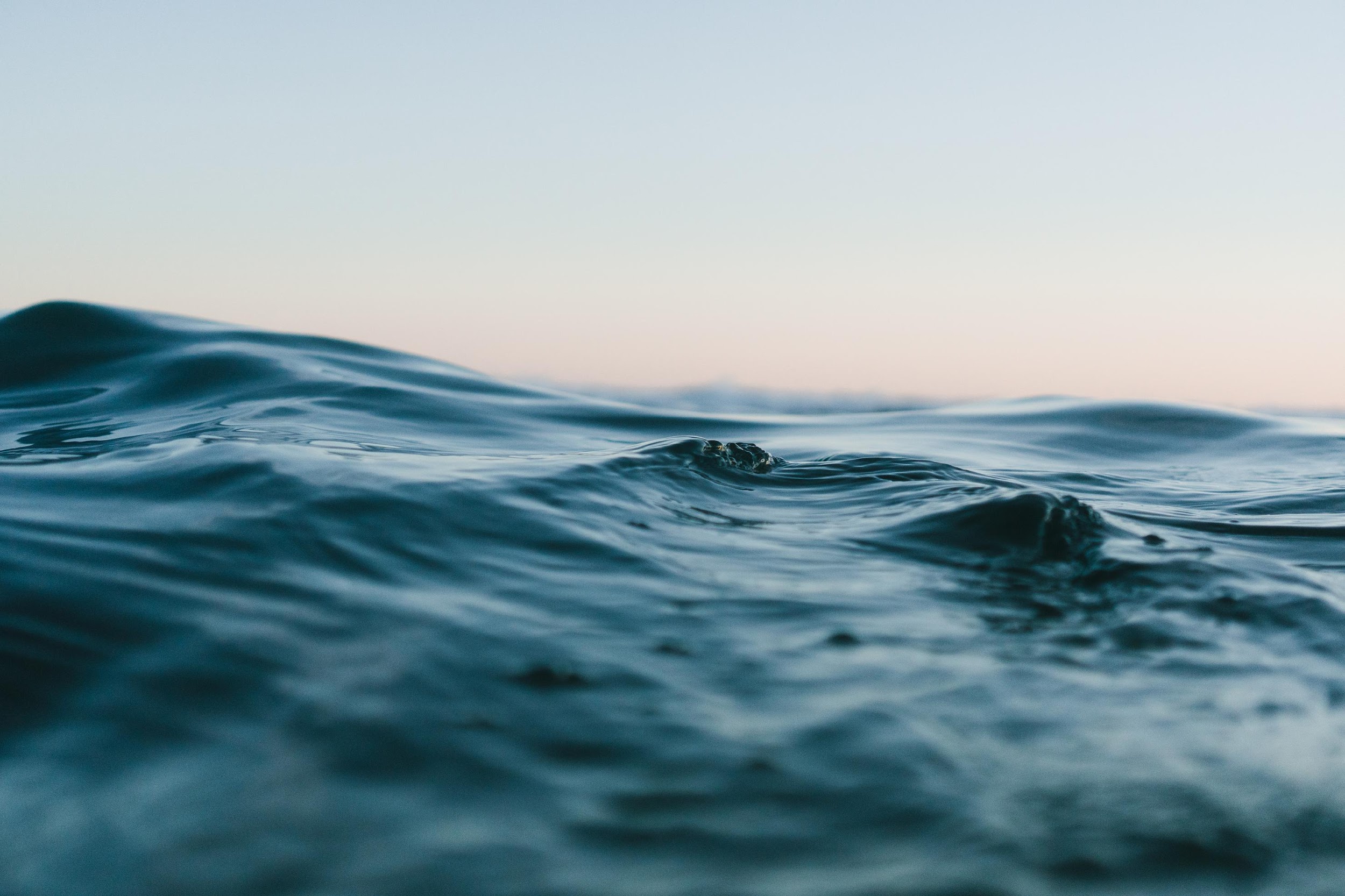 ¿Cómo se ha comunicado y difundido el proyecto?
Fecha
Octubre 2022
#RIGA22
#RIGA21
Continuidad
Fecha:
Octubre 2021
#RIGA21
Continuidad
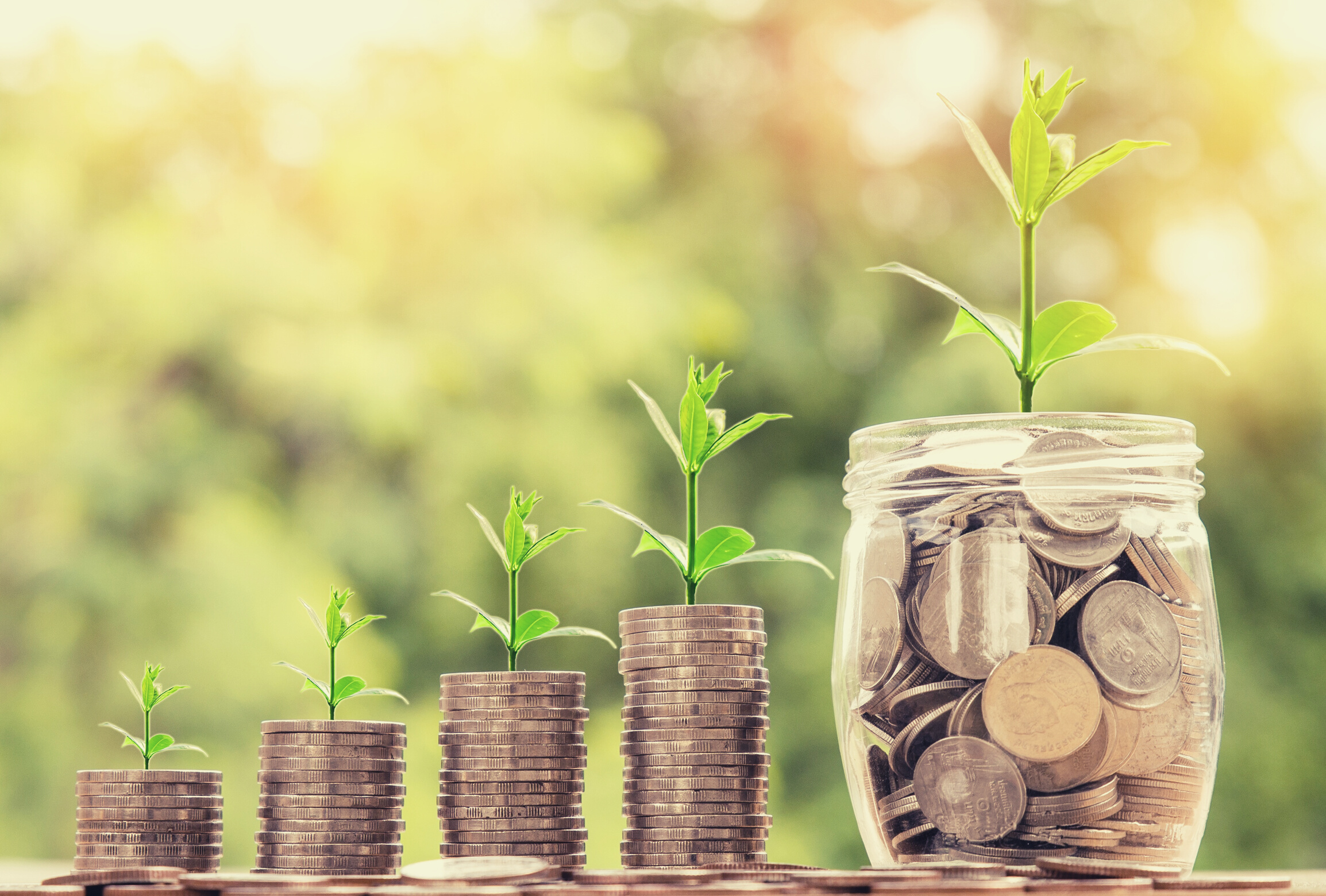 ¿Cómo se asegura la continuidad del proyecto?  Es escalable o aplicable a otras areas?
Fecha:
Octubre 2022
#RIGA22
Sitioweb
Fin de la 
Presentación
www.xxxxx.com
Telefono
123-456-7890
Email
XXX@XXXXX